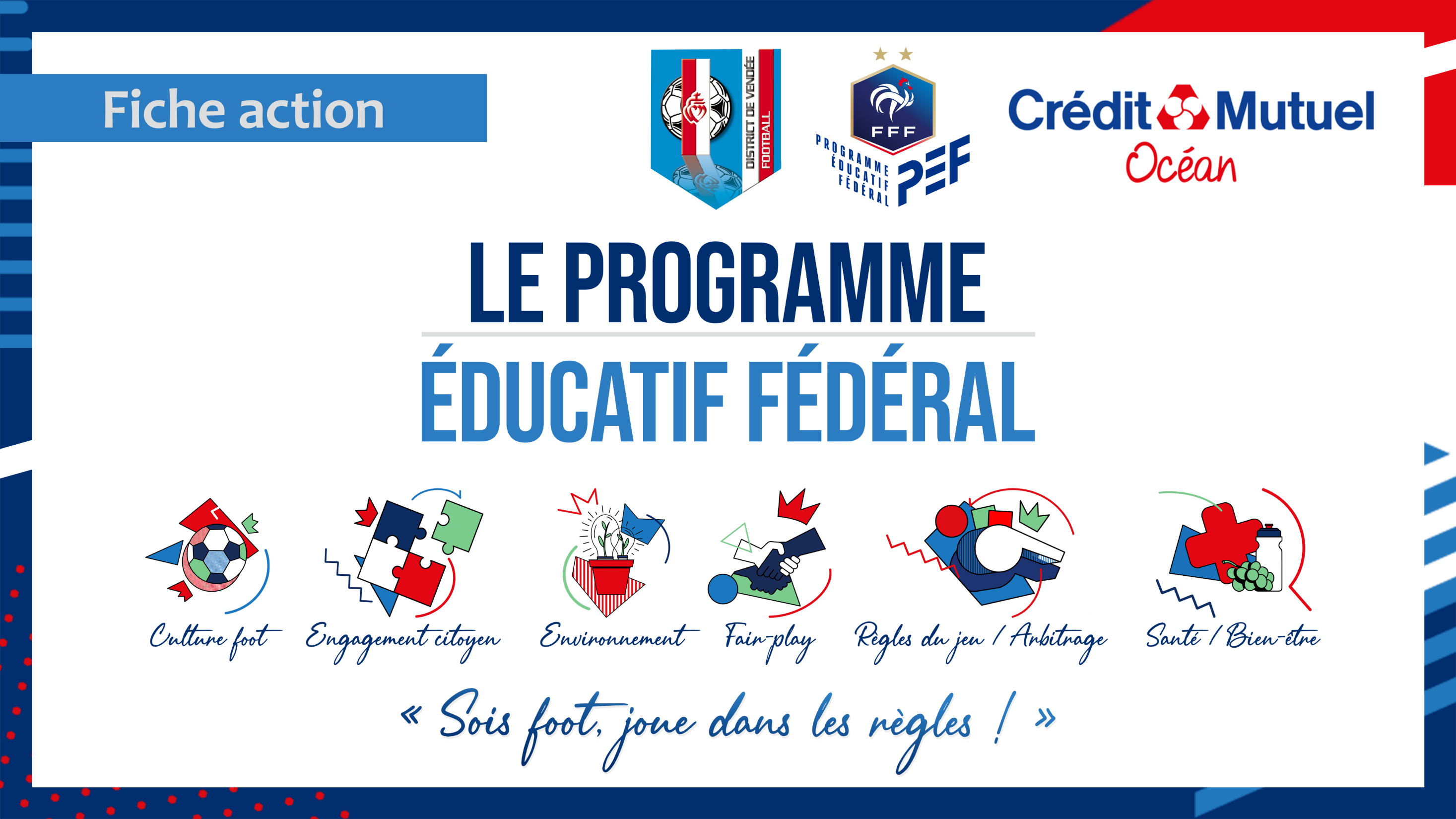 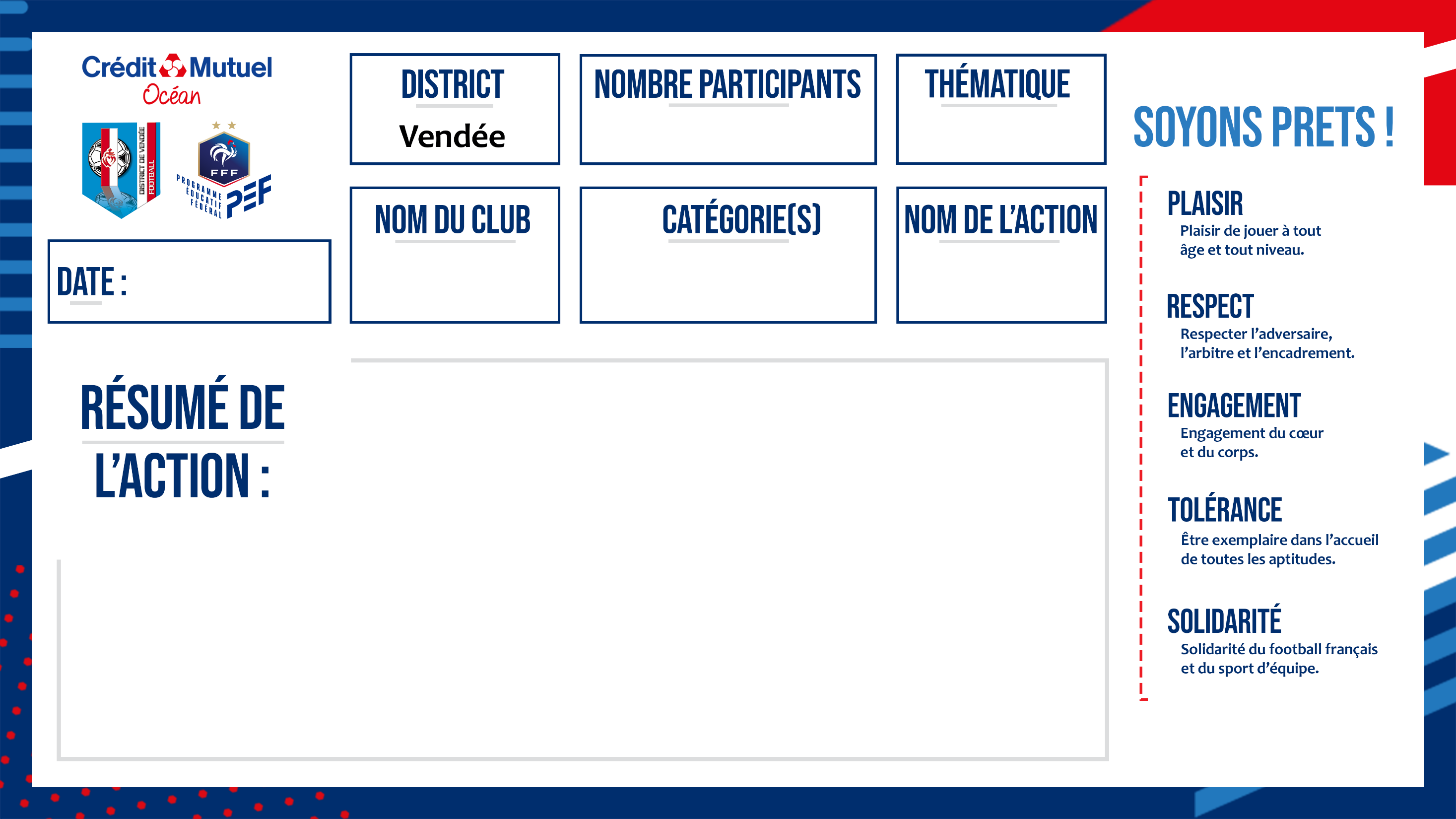 Règles du jeu et arbitrage
30
La ronde de l’arbitrage
24/11/2021
USBSH
U9
L’objectif de ce jeu est de faire découvrir aux jeunes une approche de l’arbitrage.
Nous avons placés les joueurs en rond autour des coupelles ainsi qu’un arbitre désigné en amont au centre du terrain. Les joueurs autour devaient réaliser les consignes énoncées par l’éducateur ( ex : contrôle d’un pied passe de l’autre ). L’arbitre devait siffler lorsqu’un joueur effectuait une faute et justifier son choix. Le joueur ayant commis l’erreur passait donc arbitre et l’arbitre prenait la place du joueur. 
En bilan de l’activité, nous avons constaté qu’il était difficile pour nos jeunes joueurs de prendre la décision de siffler (ils n’osaient pas toujours) et également de justifier leur choix ensuite même si l’on cherchait à développer l’élocution chez l’enfant. 
En revanche, les enfants ont énormément appréciés ce jeu et ont montré une bonne concentration tout au long de l’atelier.
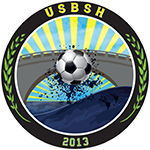 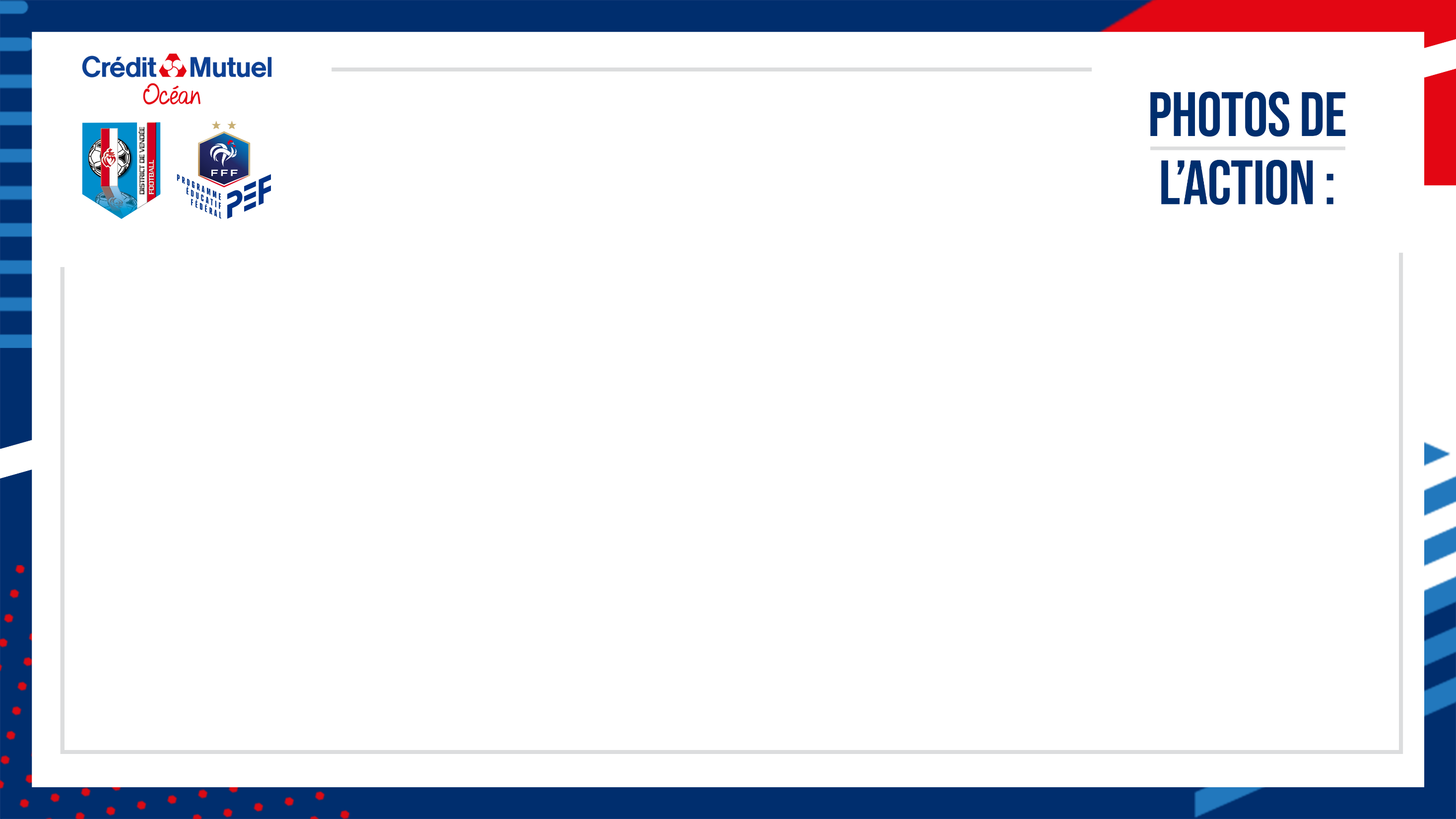 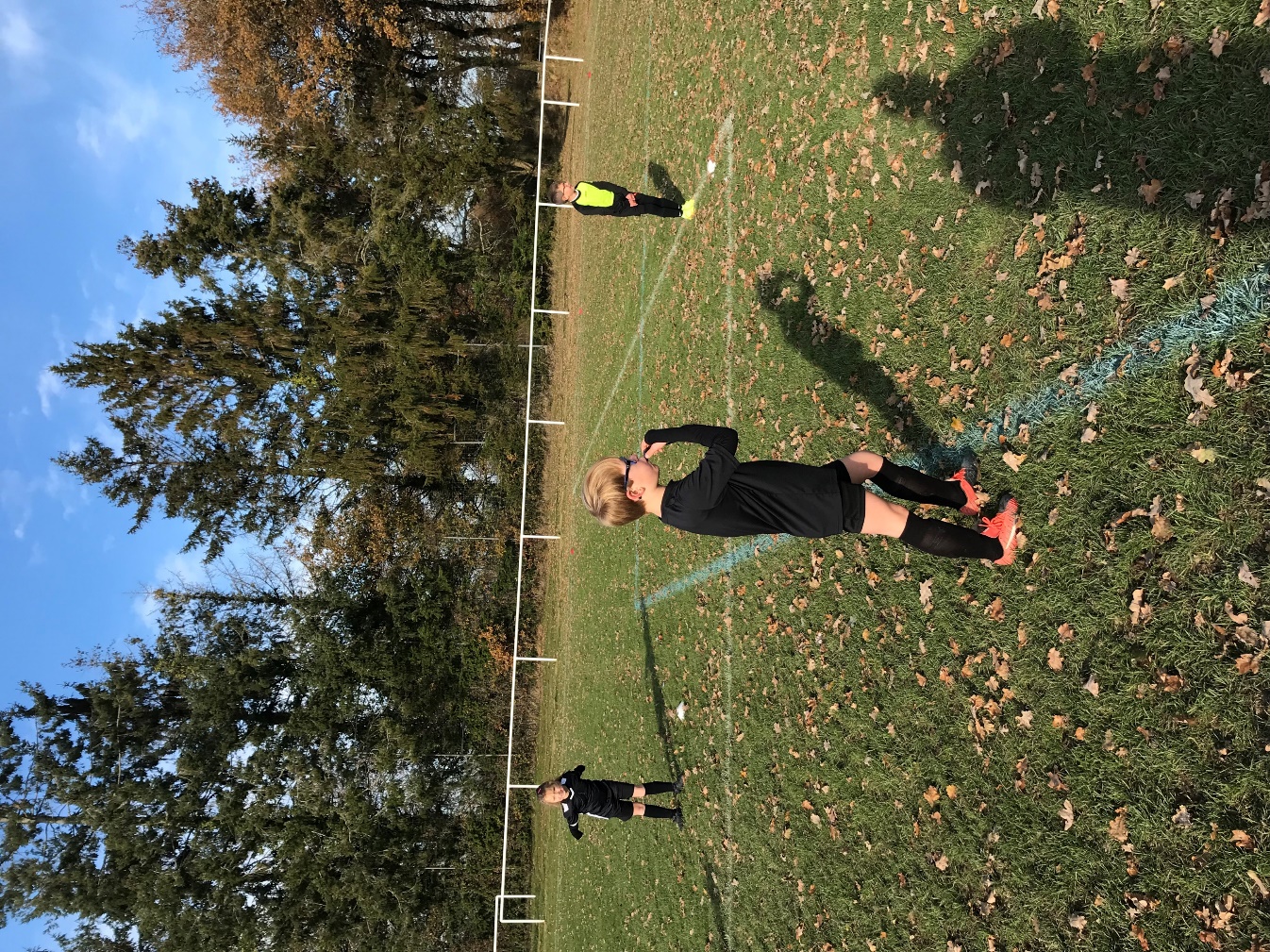